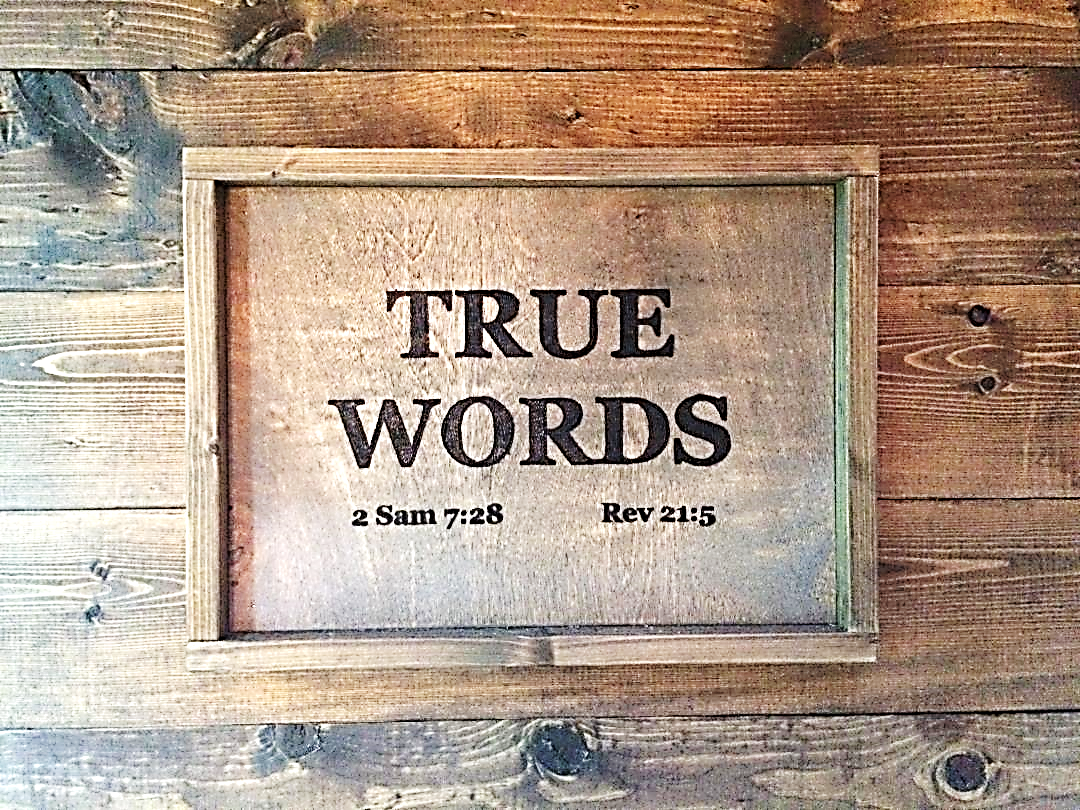 SERMON TITLE
Proverbs
Chapter 29
Proverbs 29:1   He, that being often reproved hardeneth his neck, shall suddenly be destroyed, and that without remedy.
True Words Christian Church
2 Chronicles 36:13   And he also rebelled against king Nebuchadnezzar, who had made him swear by God: but he stiffened his neck, and hardened his heart from turning unto the LORD God of Israel.
True Words Christian Church
Proverbs 6:12-15   A naughty person, a wicked man, walketh with a froward mouth.  13 He winketh with his eyes, he speaketh with his feet, he teacheth with his fingers;  14 Frowardness is in his heart, he deviseth mischief continually; he soweth discord.  15 Therefore shall his calamity come suddenly; suddenly shall he be broken without remedy.
True Words Christian Church
Proverbs 29:2   When the righteous are in authority, the people rejoice: but when the wicked beareth rule, the people mourn.
True Words Christian Church
Esther 8:15   And Mordecai went out from the presence of the king in royal apparel of blue and white, and with a great crown of gold, and with a garment of fine linen and purple: and the city of Shushan rejoiced and was glad.
True Words Christian Church
Proverbs 29:3   Whoso loveth wisdom rejoiceth his father: but he that keepeth company with harlots spendeth his substance.
True Words Christian Church
Proverbs 23:24-25   The father of the righteous shall greatly rejoice: and he that begetteth a wise child shall have joy of him.  25 Thy father and thy mother shall be glad, and she that bare thee shall rejoice.
True Words Christian Church
Proverbs 5:8-9   Remove thy way far from her, and come not nigh the door of her house:  9 Lest thou give thine honour unto others, and thy years unto the cruel:
True Words Christian Church
Proverbs 29:4   The king by judgment establisheth the land: but he that receiveth gifts overthroweth it.
True Words Christian Church
Proverbs 29:5   A man that flattereth his neighbour spreadeth a net for his feet.
True Words Christian Church
Psalm 5:9   For there is no faithfulness in their mouth; their inward part is very wickedness; their throat is an open sepulchre; they flatter with their tongue.
True Words Christian Church
Psalm 12:2   They speak vanity every one with his neighbour: with flattering lips and with a double heart do they speak.
True Words Christian Church
Proverbs 29:6   In the transgression of an evil man there is a snare: but the righteous doth sing and rejoice.
True Words Christian Church
Proverbs 5:22   His own iniquities shall take the wicked himself, and he shall be holden with the cords of his sins.
True Words Christian Church
Proverbs 29:7   The righteous considereth the cause of the poor: but the wicked regardeth not to know it.
True Words Christian Church
Job 29:14-17   I put on righteousness, and it clothed me: my judgment was as a robe and a diadem.  15 I was eyes to the blind, and feet was I to the lame.  16 I was a father to the poor: and the cause which I knew not I searched out.  17 And I brake the jaws of the wicked, and plucked the spoil out of his teeth.
True Words Christian Church
Job 31:19-22   If I have seen any perish for want of clothing, or any poor without covering;  20 If his loins have not blessed me, and if he were not warmed with the fleece of my sheep;  21 If I have lifted up my hand against the fatherless, when I saw my help in the gate:  22 Then let mine arm fall from my shoulder blade, and mine arm be broken from the bone.
True Words Christian Church
Proverbs 29:8   Scornful men bring a city into a snare: but wise men turn away wrath.
True Words Christian Church
James 3:5-6   Even so the tongue is a little member, and boasteth great things. Behold, how great a matter a little fire kindleth!  6 And the tongue is a fire, a world of iniquity: so is the tongue among our members, that it defileth the whole body, and setteth on fire the course of nature; and it is set on fire of hell.
True Words Christian Church
Proverbs 29:9   If a wise man contendeth with a foolish man, whether he rage or laugh, there is no rest.
True Words Christian Church
Ecclesiastes 10:12-14   The words of a wise man's mouth are gracious; but the lips of a fool will swallow up himself.  13 The beginning of the words of his mouth is foolishness: and the end of his talk is mischievous madness.  14 A fool also is full of words: a man cannot tell what shall be; and what shall be after him, who can tell him?
True Words Christian Church
Proverbs 29:10   The bloodthirsty hate the upright: but the just seek his soul.
True Words Christian Church
Genesis 4:8   And Cain talked with Abel his brother: and it came to pass, when they were in the field, that Cain rose up against Abel his brother, and slew him.
True Words Christian Church
Proverbs 29:11   A fool uttereth all his mind: but a wise man keepeth it in till afterwards.
True Words Christian Church
Proverbs 12:23   A prudent man concealeth knowledge: but the heart of fools proclaimeth foolishness.
True Words Christian Church
Proverbs 15:28   The heart of the righteous studieth to answer: but the mouth of the wicked poureth out evil things.
True Words Christian Church
Proverbs 29:12   If a ruler hearken to lies, all his servants are wicked.
True Words Christian Church
Proverbs 20:8   A king that sitteth in the throne of judgment scattereth away all evil with his eyes.
True Words Christian Church
Proverbs 29:13   The poor and the deceitful man meet together: the LORD lighteneth both their eyes.
True Words Christian Church
Proverbs 22:2   The rich and poor meet together: the LORD is the maker of them all.
True Words Christian Church
Proverbs 29:14   The king that faithfully judgeth the poor, his throne shall be established for ever.
True Words Christian Church
Proverbs 29:15   The rod and reproof give wisdom: but a child left to himself bringeth his mother to shame.
True Words Christian Church
Proverbs 29:16   When the wicked are multiplied, transgression increaseth: but the righteous shall see their fall.
True Words Christian Church
Proverbs 29:17   Correct thy son, and he shall give thee rest; yea, he shall give delight unto thy soul.
True Words Christian Church
Proverbs 29:18   Where there is no vision, the people perish: but he that keepeth the law, happy is he.
True Words Christian Church
Proverbs 29:19   A servant will not be corrected by words: for though he understand he will not answer.
True Words Christian Church
Proverbs 29:20   Seest thou a man that is hasty in his words? there is more hope of a fool than of him.
True Words Christian Church
Proverbs 29:21   He that delicately bringeth up his servant from a child shall have him become his son at the length.
True Words Christian Church
Proverbs 29:22   An angry man stirreth up strife, and a furious man aboundeth in transgression.
True Words Christian Church
Proverbs 29:23   A man's pride shall bring him low: but honour shall uphold the humble in spirit.
True Words Christian Church
Proverbs 29:24   Whoso is partner with a thief hateth his own soul: he heareth cursing, and bewrayeth it not.
True Words Christian Church
Proverbs 29:25   The fear of man bringeth a snare: but whoso putteth his trust in the LORD shall be safe.
True Words Christian Church
Proverbs 29:26   Many seek the ruler's favour; but every man's judgment cometh from the LORD.
True Words Christian Church
Proverbs 29:27   An unjust man is an abomination to the just: and he that is upright in the way is abomination to the wicked.
True Words Christian Church